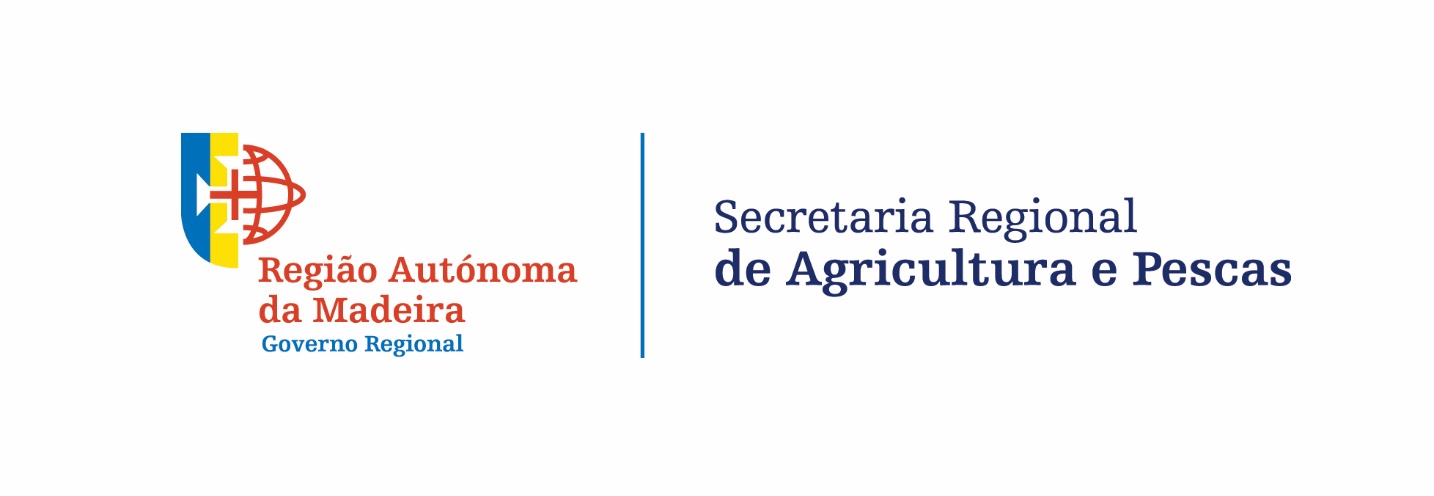 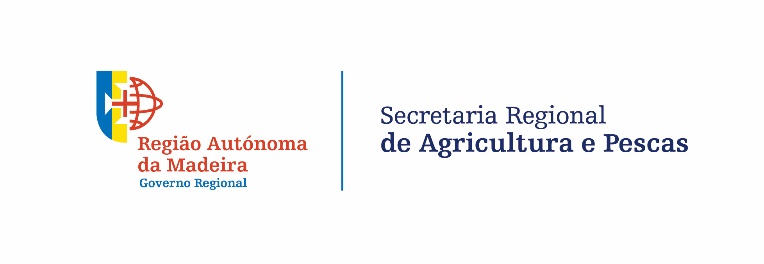 Plano Estratégico     …. para o Maracujá da Madeira
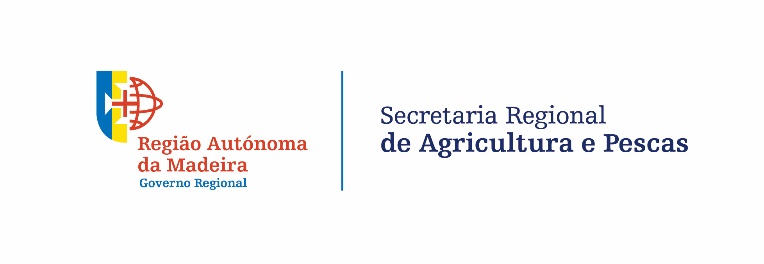 Variedades de Maracujá na Madeira:
	
	Maracujaleiro roxo regional (Passiflora edulis Sims)
		
		Maracujaleiro brasileiro amarelo (Passiflora edulis Var. flavicarpa)
			
			Híbrido F1 (roxo regional x brasileiro amarelo)
Importância Agronómica, económica, ambiental e social:
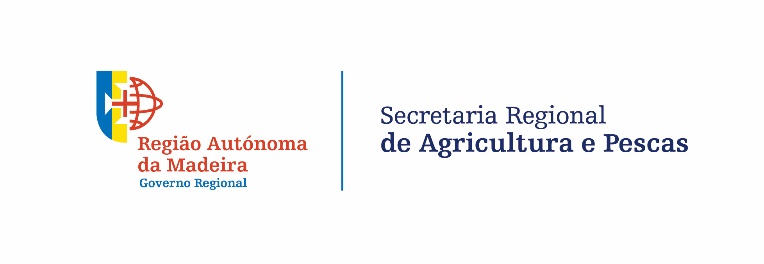 Agronomicamente, o maracujaleiro é uma cultura: 
- Com grande interesse e com potencial de crescimento, atendendo à sua boa adaptabilidade às condições edafoclimáticas (solos areno-argilosos, pH 6,0-7,5, temperatura 25-26ºC, precipitação 1.200/1.400 mm), da Madeira - até aos 400 m costa norte, e 600 m costa sul); 
- Com algumas exigências, essencialmente no que se refere à escolha do local de plantação, que deverá estar isento de doenças radiculares (Fusarium e Verticillium) e exigir o controlo dos vetores (afídios) das viroses (PWV e Mosaico) que atacam esta espécie; 
- Que pode ser feita extreme em pomares comerciais, mas também pode e deve ser sempre associada com culturas principais, plantando nas bordaduras de terrenos e base de paredes, não concorrendo com a área ocupada pelas outras culturas; 
- Que adapta-se a zonas inclinadas, pois trata-se duma planta trepadeira. Na ilha do Porto Santo, é também uma boa alternativa, desde que em áreas com disponibilidade de água, e conduzida em formas baixas, devido aos ventos.
Importância Agronómica, económica, ambiental e social:
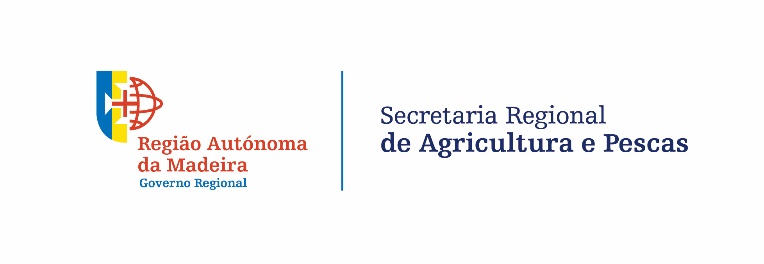 Economicamente (potencial comercial), o maracujá é um fruto:
 - Com características organoléticas excelentes - sabor e aroma inconfundíveis;
 - Com elevado valor nutritivo e salutar (rico em vitamina A e potássio);
 - Com múltiplos usos, não só para consumo em natureza em ambiente doméstico como, através da polpa refrigerada ou congelada, para consumo profissional (rede HORECA): produção de bebidas (sumos, licores e ingrediente para uma variedade de poncha madeirense), indústria láctea (iogurtes e sorvetes), doçaria e confeitaria diversa, condimentos, e cosmética.
Importância agronómica, económica, ambiental e social:
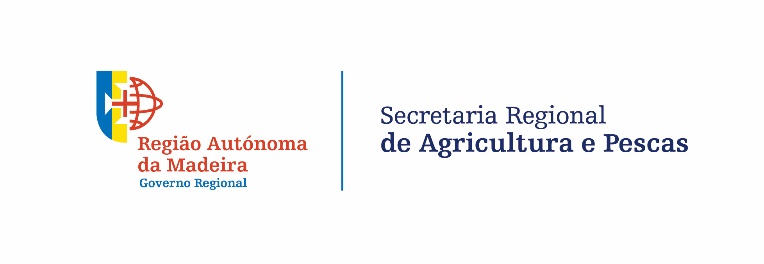 Ambientalmente, o maracujaleiro é uma cultura que
- Pode e deve ser usada na base de paredes e em bordaduras de terrenos, camuflando por vezes o "betão" e dando um mosaico colorido à paisagem;
- Adapta-se a áreas inclinadas, contribuindo para o aproveitamento dos terrenos e evitar a erosão dos solos;
- Comparativamente a outros países produtores, na Madeira apresenta poucas pragas, pelo que é uma cultura que pode ser feita em Modo de Produção Biológico.
Importância Agronómica, ambiental e social:
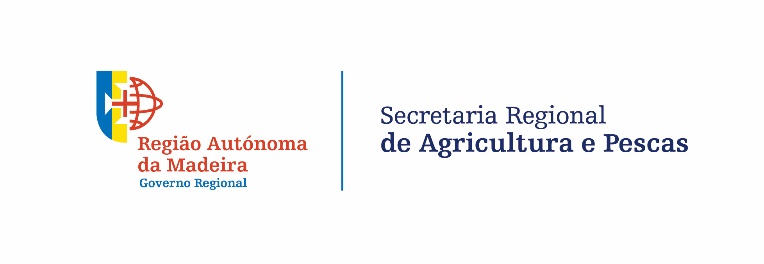 Socialmente, o maracujaleiro é:
- Uma alternativa em plantações extremes ou como consociação em pequenas parcelas, bem como para solos mais marginais;
-Permite ao agricultor começar a obter rendimento até 1 ano, ou menos, logo após o cultivo;
- Produz bem, em média 10-15 toneladas/hectare e, dependendo das variedades e tipo de condução (em bordadura, latada, espaldeira simples ou T), tem potencial para ultrapassar as 30 toneladas/ano; 
- O período de colheita pode ser durante todo o ano (“jogando” com as cotas e microclimas), e, pese o “pico” dos meses de Verão, a colheita escalonada, fazendo-se entre 1 a 3 vezes por semana.
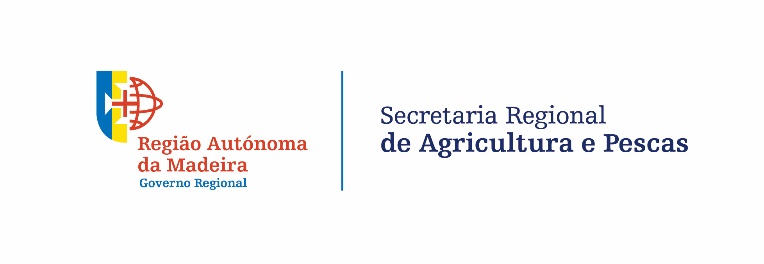 Evolução da área 
na cultura do maracujaleiro
(2008 a 2015)
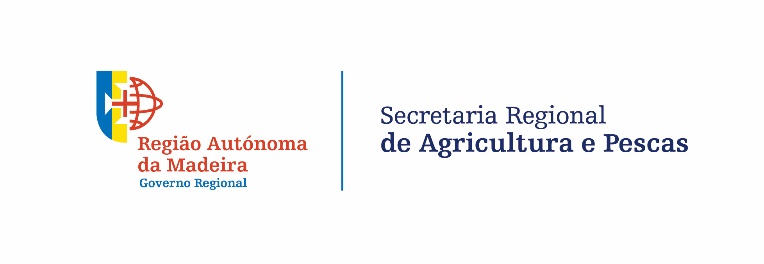 Evolução da área na cultura do maracujaleiro (2008 a 2015)
Dos dados recolhidos pela Direção Regional de Agricultura, constata-se que, a partir de 2011, houve um aumento na área plantada.
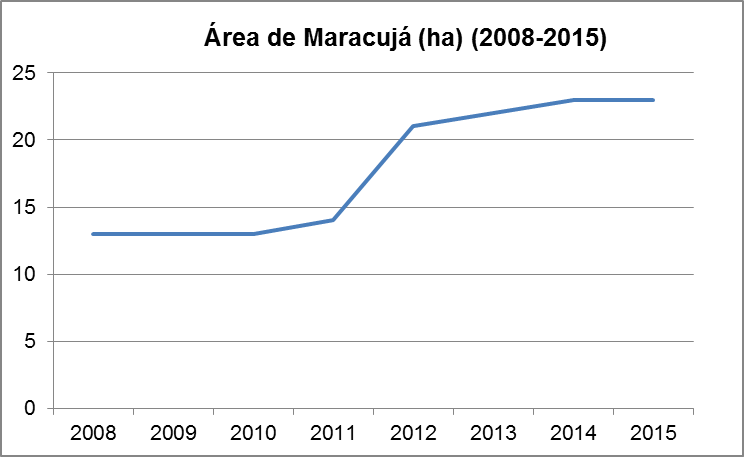 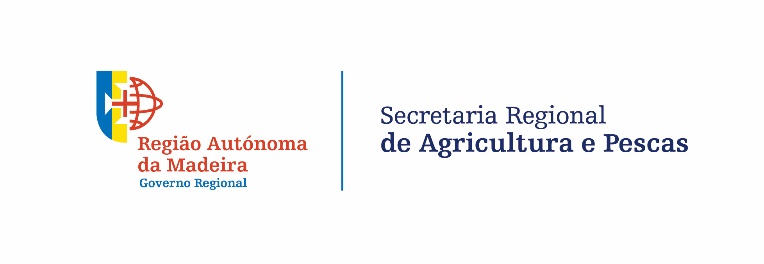 Área de maracujaleiro 
por concelho (2015)
Área de maracujaleiro por concelho (2015)
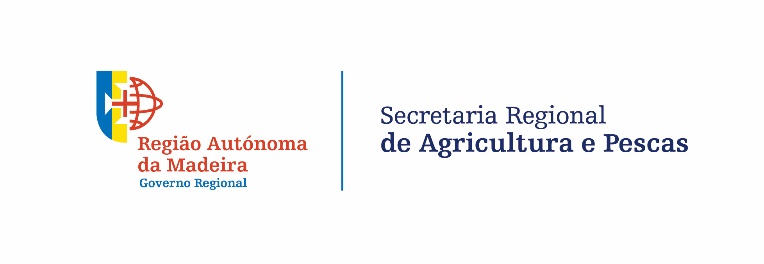 Da análise do quadro seguinte, verifica-se que os concelhos com área maior de produção são Santana e Calheta, seguindo-se o Funchal e São Vicente. Santana e Calheta, detêm 39% da área total (23 hectares).
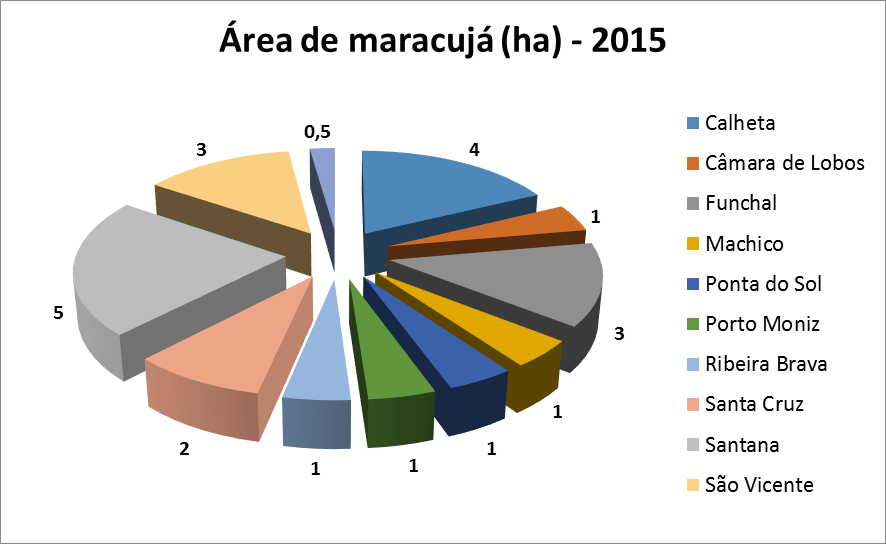 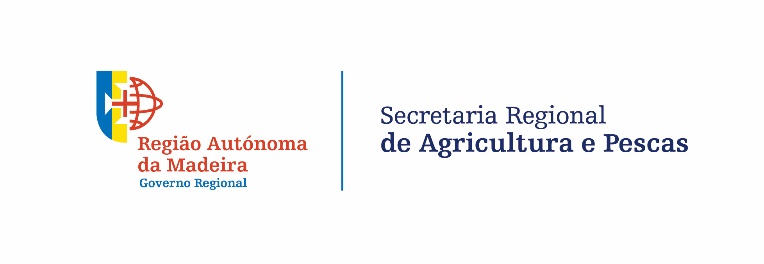 Evolução da produção 
de Maracujá
(2008 a 2015)
Evolução da produção de Maracujá (2008 a 2015)
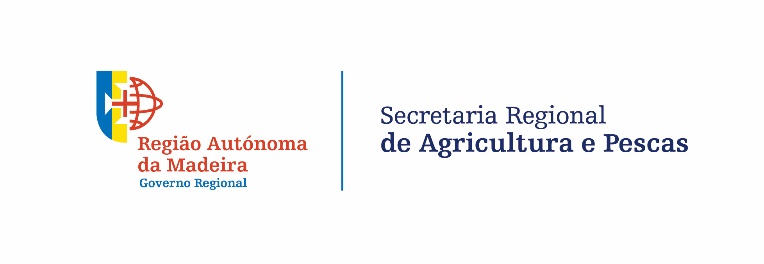 A produção atual ronda as 140 toneladas de maracujá/ano.
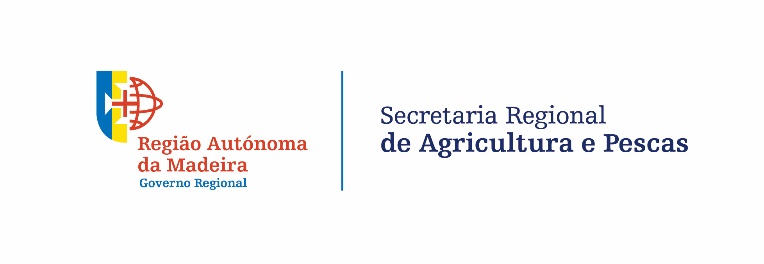 Análise Swot 
do Maracujá da Madeira
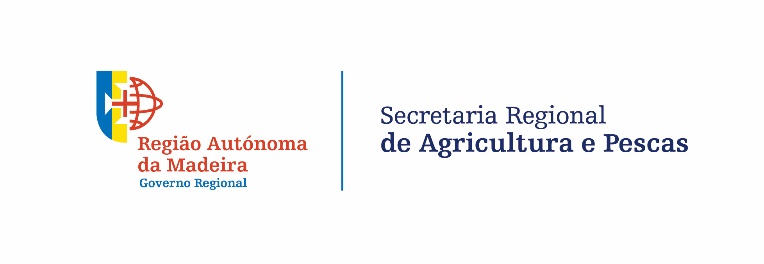 Análise Swot do Maracujá da Madeira
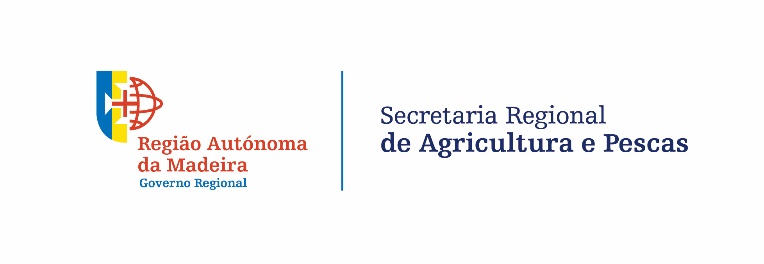 Análise Swot do Maracujá da Madeira
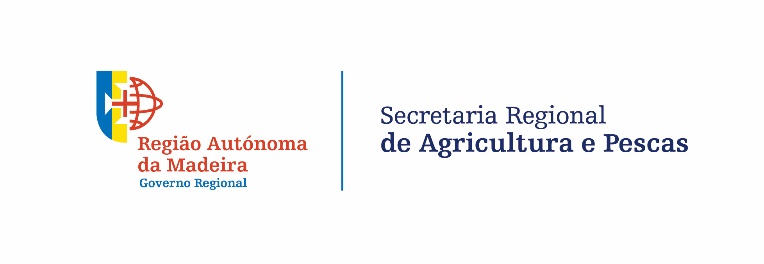 Análise Swot do Maracujá da Madeira
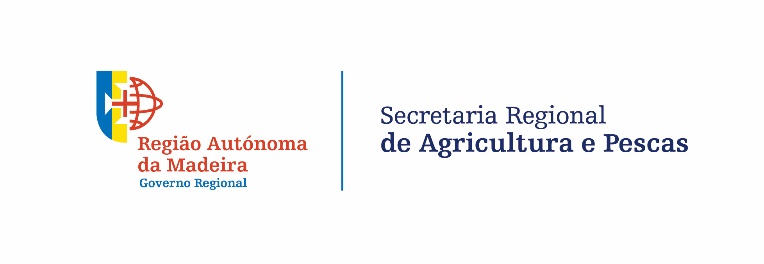 Análise Swot do Maracujá da Madeira
Análise Swot do Maracujá da Madeira
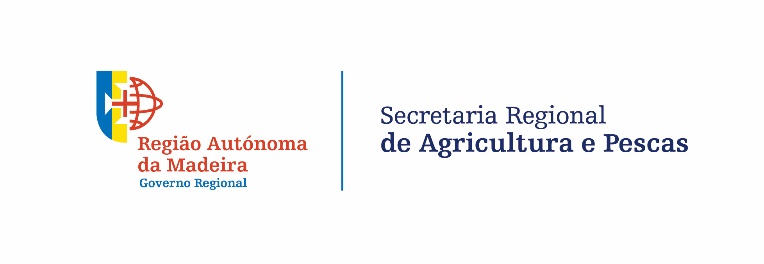 Realizado o diagnóstico, a grande linha de orientação estratégica proposta para o Maracujá da Madeira é a seguinte: integrar e articular todas as potencialidades dos recursos
agroecológicos, técnicos, logísticos e financeiros existentes e disponíveis, com vista a que o Maracujá da Madeira obtenha uma vantagem competitiva sustentável, quer no mercado local, quer nos mercados externos.

	A estratégia que é preconizada, passa fundamentalmente pela criação de condições que promovam o aumento do volume e da qualidade da produção, bem como a melhoria da comercialização, do Maracujá da Madeira.
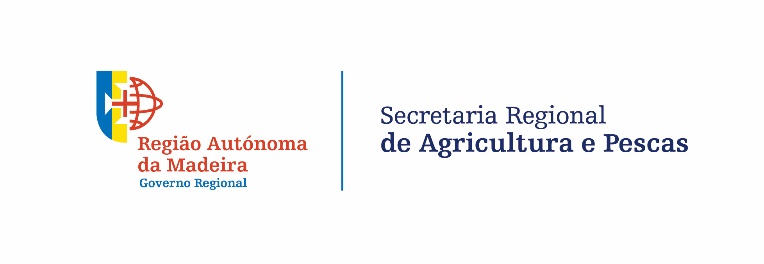 Objetivos gerais
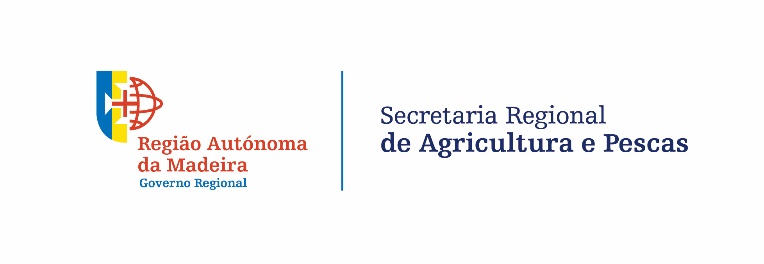 Objetivos gerais:
1º- Aumentar a área de produção em 4 hectares/ano durante 5 anos (de 2017 a 2021), perfazendo um aumento total da área em 20 hectares nos próximos 5 anos, passando a área total na RAM a 43 hectares.
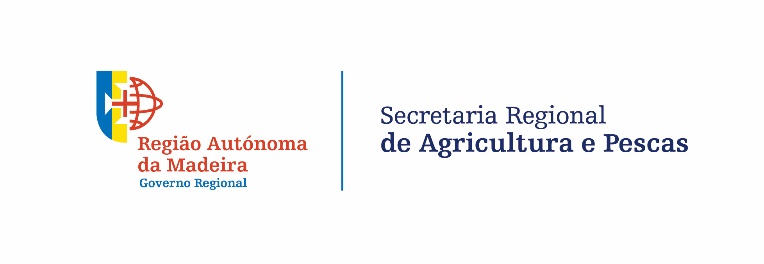 Objetivos gerais:
2º- Triplicar a produção nos próximos 5 anos (até 2021), passando das atuais 140 toneladas para 380 toneladas. 
a) Replantação de pomares existentes, reconvertendo plantações não comerciais e com baixa produtividade, em pomares mais produtivos e rentáveis, através da introdução de técnicas agronómicas mais avançadas, nomeadamente, polinização artificial, e fertilizações, regas, podas e tratamentos fitossanitários mais adequados. – manter o nível atual de produção
b) Produção dos primeiros 5 anos das novas plantações
As restantes 240 toneladas dever-se-ão às novas plantações e à aplicação das técnicas acima referidas durante os restantes anos. Os concelhos com maior aptidão e condições edafoclimáticas são os que se apresentam slide seguinte, onde está discriminada a percentagem de incremento esperada de novas áreas por concelho.
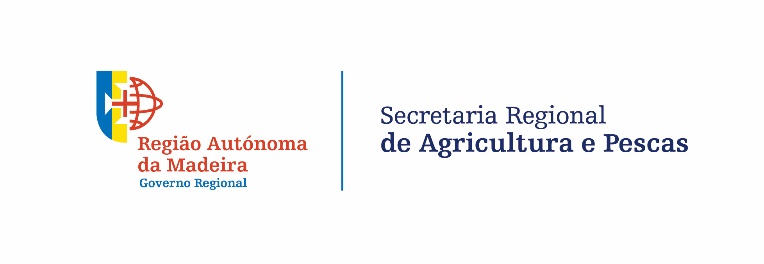 Objetivos gerais:
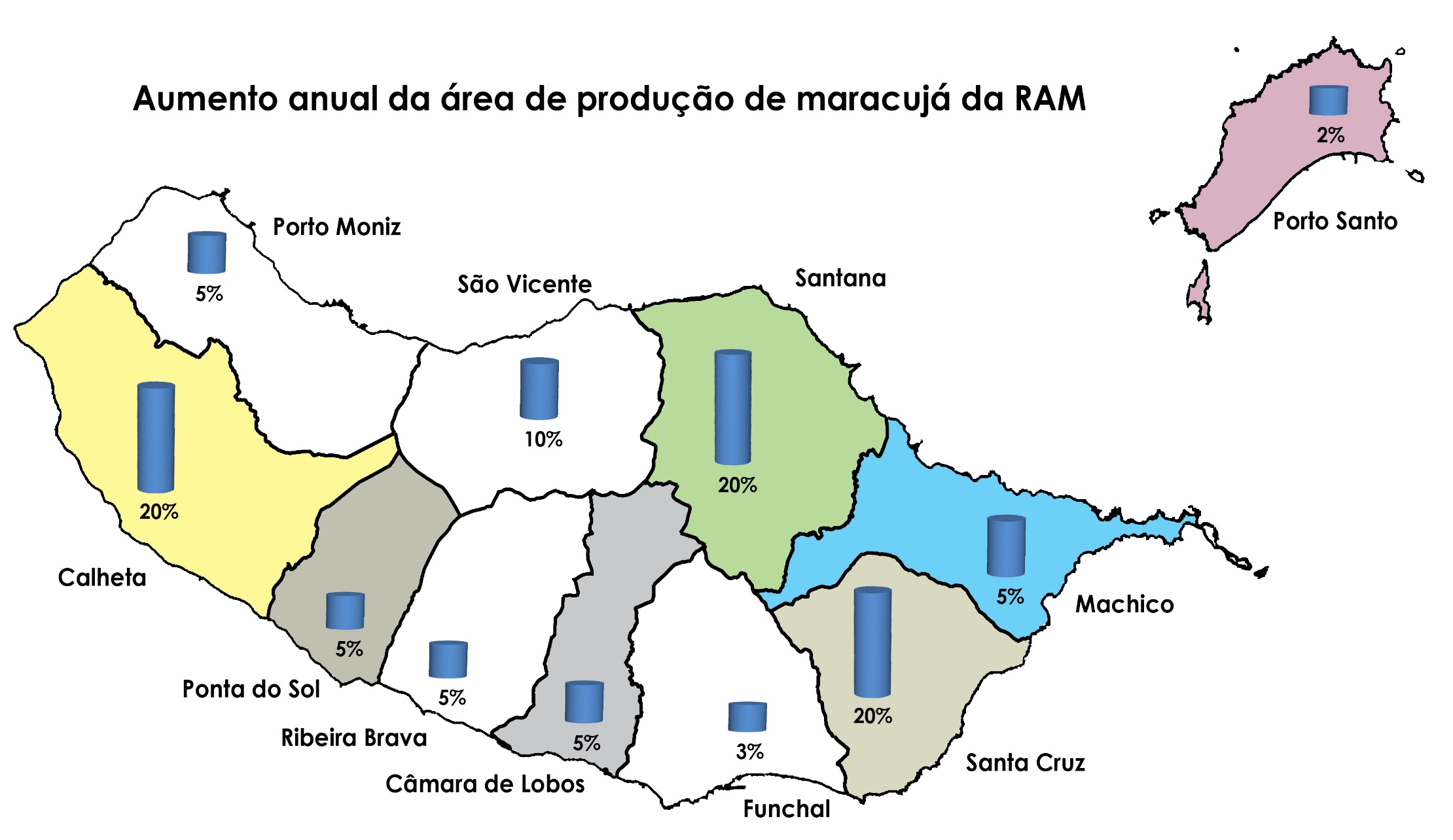 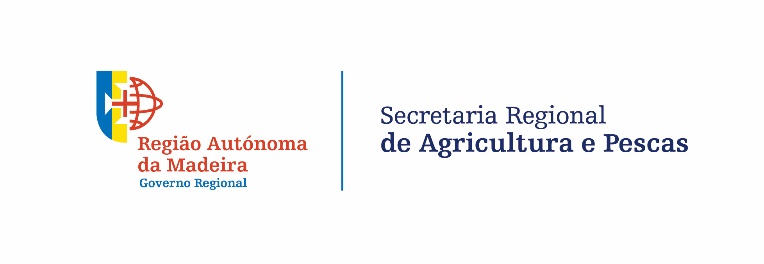 Objetivos gerais:
3º- Duplicar anualmente o volume de expedição de maracujá fresco e da polpa do fruto.

4º-Aumentar o rendimento dos produtores em cerca de 20%, passando de cerca de 33.700 €/hectare/ano (ao 2º ano – plena produção em latada) para cerca de 40.500€/hectare/ano (aumentado tanto a produtividade como o valor pago ao produtor).
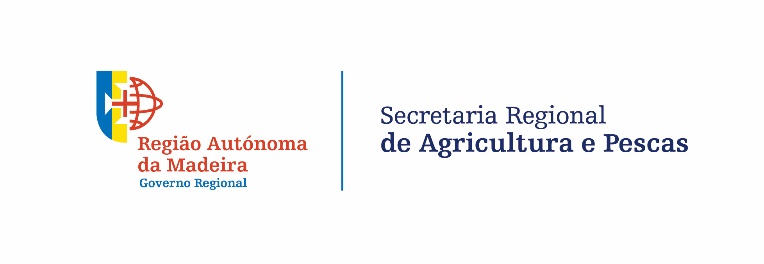 Ações 
	Entidades envolvidas 
				   Metas a atingir
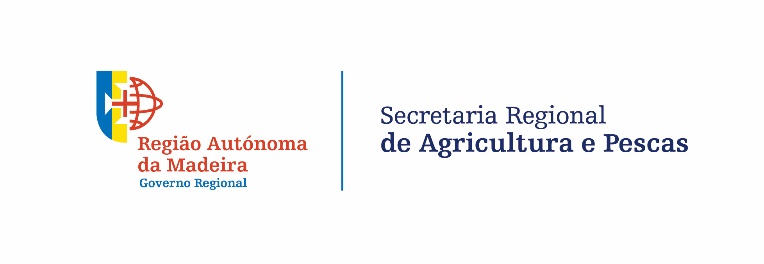 Ações, entidades envolvidas e metas a atingir
A estratégia a seguir tem como base os seguintes pilares:
1- Tirar o máximo partido dos apoios disponíveis no PRODERAM 2020, e reformular os apoios à comercialização para o mercado local via POSEI-RAM, majorando os apoios ao fruto.
2- Promover formação específica aos agricultores nas matérias respeitantes aos principais trabalhos/cuidados culturais.
3- Aumentar o número de plantas de micropropagação in vitro no Microlab, e garantir a “engorda” em estufa.
4- Intensificar a assistência técnica junto dos produtores.
5- Incentivar a criação de agrupamento de produtores.
6- Relançar a experimentação/investigação, e promover Protocolos de colaboração e troca de experiências com entidades internacionais com trabalho desenvolvido sobre o cultivo. 
7- Maximizar, para a comercialização do produto em natureza, a utilização de equipamentos de calibragem, acondicionamento, embalamento existente na Rede CA.
8- Desenvolver marketing para reforço e conquista de novos mercados.
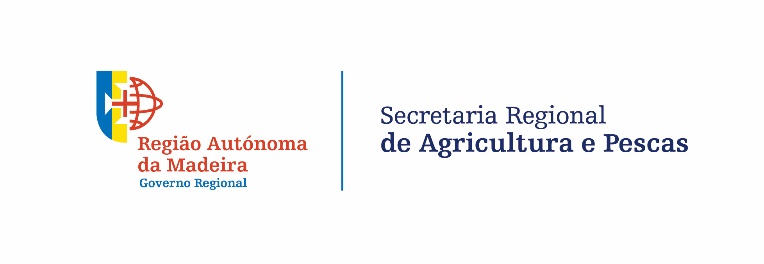 Ações do Curto-Prazo
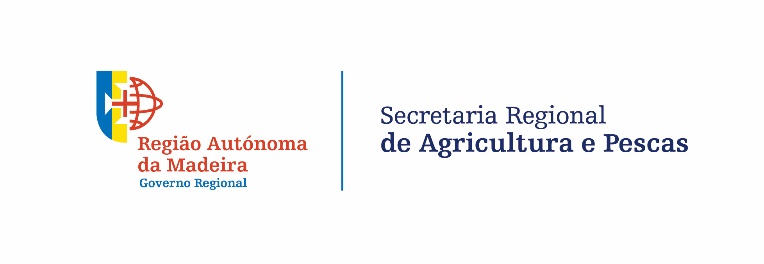 Ações do curto-prazo:
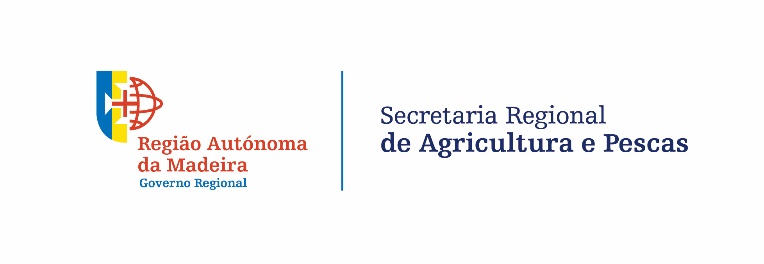 Ações do curto-prazo:
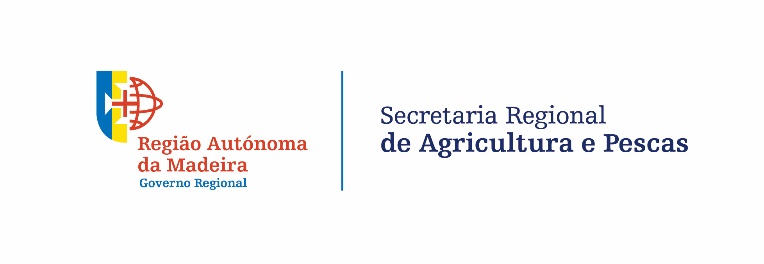 Ações do curto-prazo:
Ações do curto-prazo:
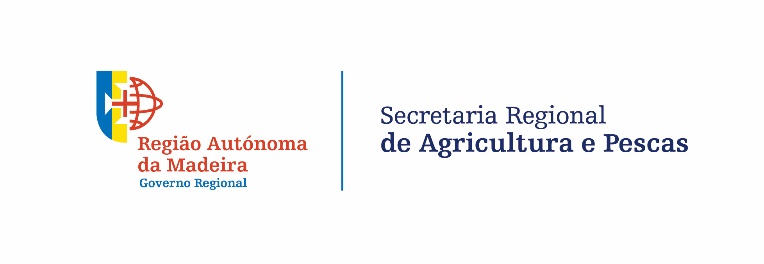 Ações do curto-prazo:
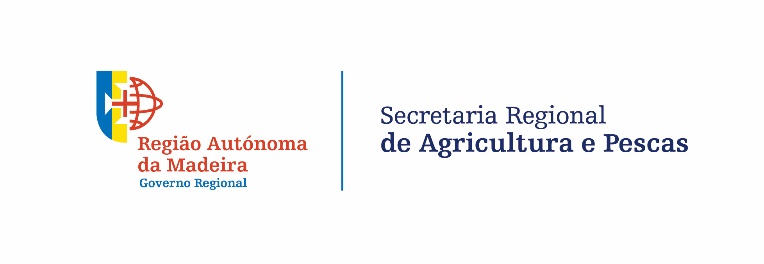 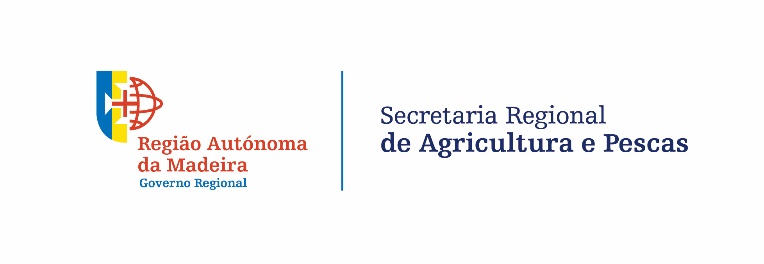 Ações do Médio-Longo Prazo
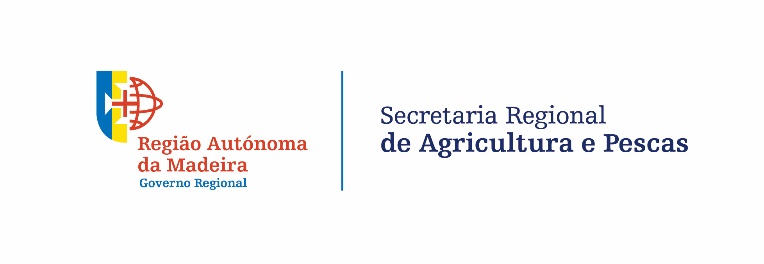 Ações do médio-longo prazo:
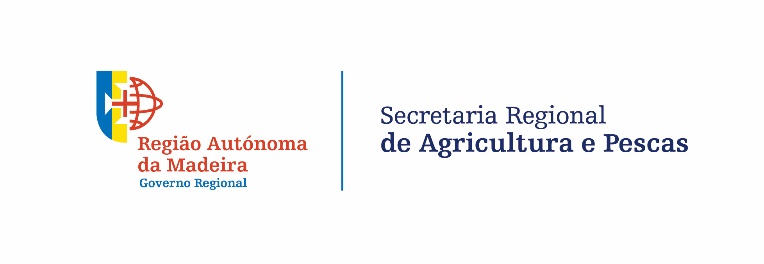 Ações do médio-longo prazo:
Ações do médio-longo prazo:
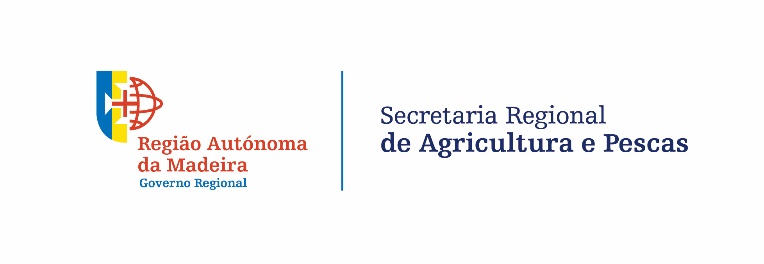 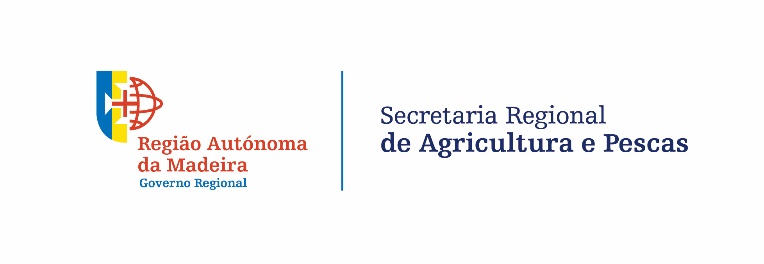 Ações do médio-longo prazo:
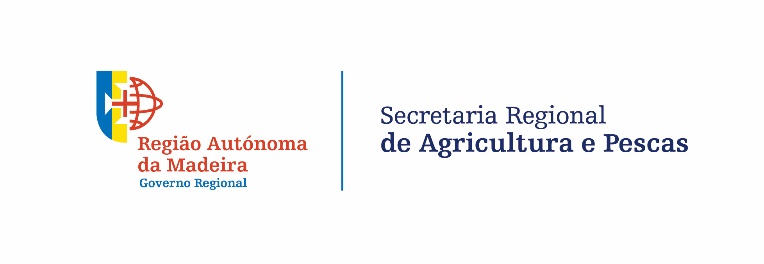 Vigência 
	Revisão Periódica 
						do Plano
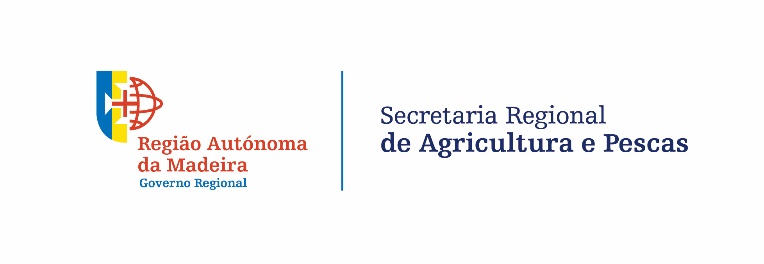 Vigência e revisão periódica do Plano
A estratégia aplica-se à ilha da Madeira e é da responsabilidade de todas as entidades intervenientes, sob coordenação da Direção Regional de Agricultura. 
  
 A implementação da estratégia será baseada nos seguintes critérios:
a) Todo o trabalho desenvolvido deverá ser focalizado nos objetivos do plano;
b) O progresso do plano deverá ser monitorizado e avaliado anualmente, para os devidos ajustamentos das ações aos objetivos;
c) O plano deverá ser flexível, caso surjam novas situações e sejam delineados novos objetivos.
A coordenação deverá elaborar um relatório anual sobre a implementação do plano.
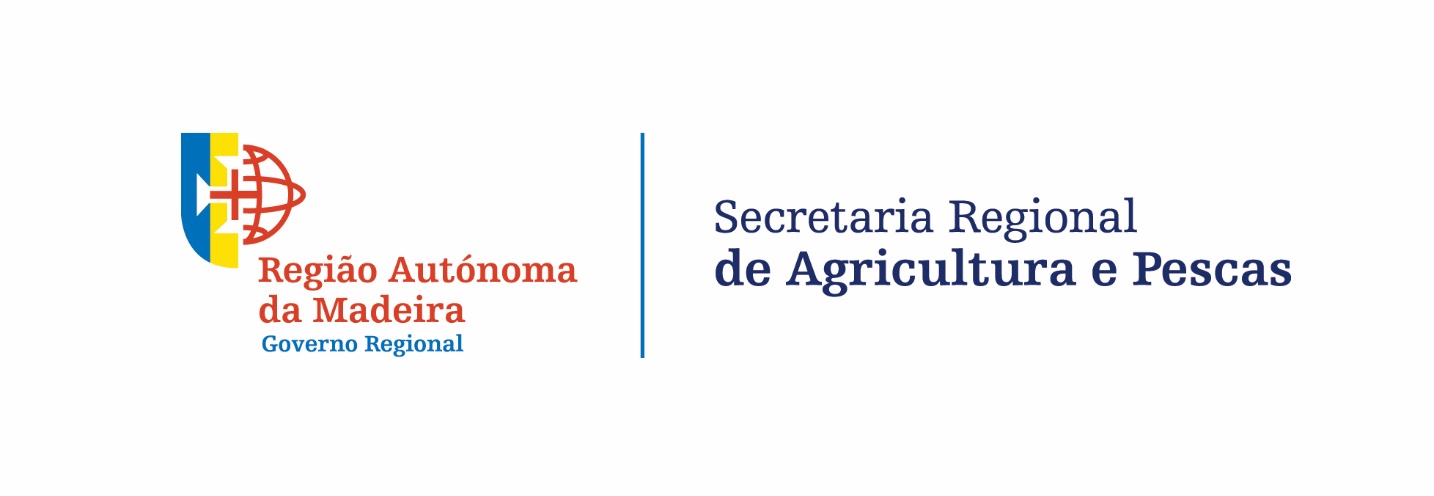